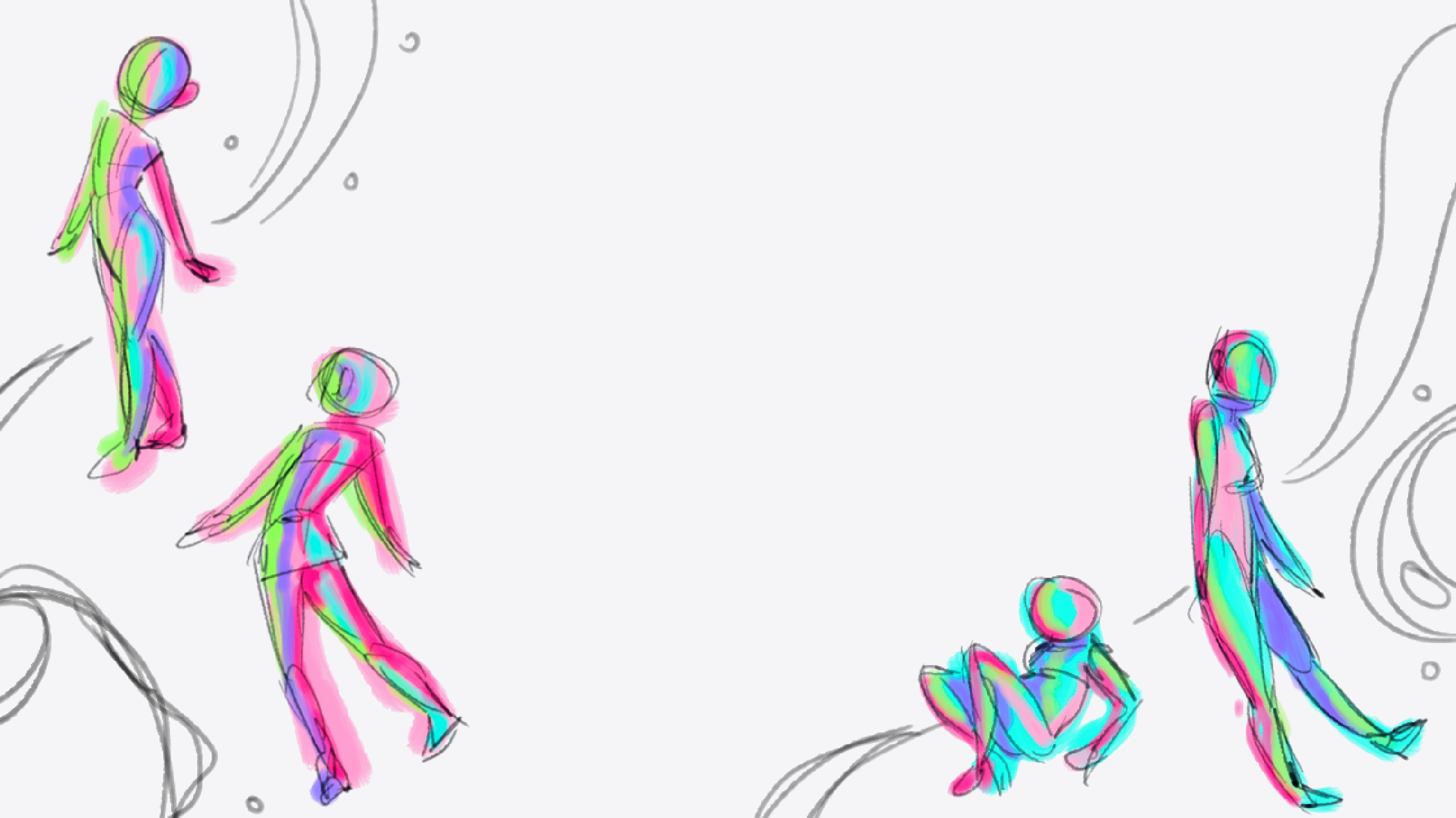 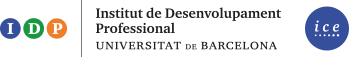 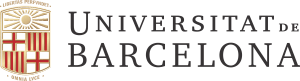 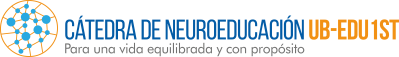 Educar desde la emoción
ffieuroeducación y
Transformación del Conflicto
Carme Trinidad
AVÍS LEGAL / LEGAL NOTICE / AVISO LEGAL
Atès el caràcter i la finalitat exclusivament docents i eminentment il·lustratives de les explicacions a  classe d'aquesta presentació, l'autor s'acull a l‘Article 32 de la Llei de Propietat Intel·lectual vigent  respecte de l'ús parcial d'obres alienes com les imatges, gràfics o altres materials continguts en les  diferents diapositives.

Given the exclusive teaching nature and eminently illustrative purposes of the explanations at this  kind of presentation, the author points to Article 32 of the Copyright Act current regulations  regarding the partial use of third persons’ work including images, graphics and any other material  contained in different slides.

Dado el carácter y la finalidad exclusivamente docente y eminentemente ilustrativa de las  explicaciones en clase de esta presentación, el autor se acoge al artículo 32 de la Ley de Propiedad  Intelectual vigente respecto del uso parcial de obras ajenas como las imágenes, gráficos u otros  materiales contenidos en las diferentes diapositivas.
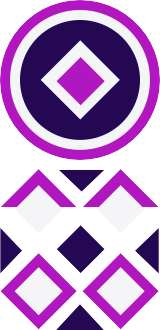 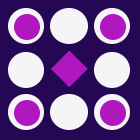 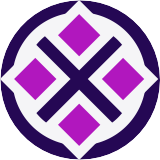 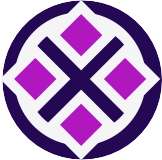 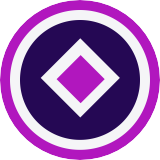 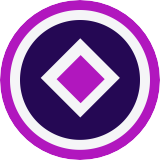 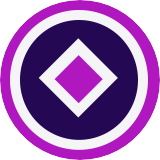 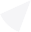 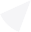 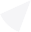 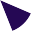 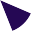 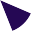 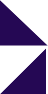 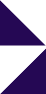 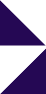 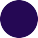 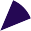 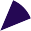 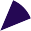 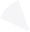 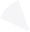 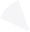 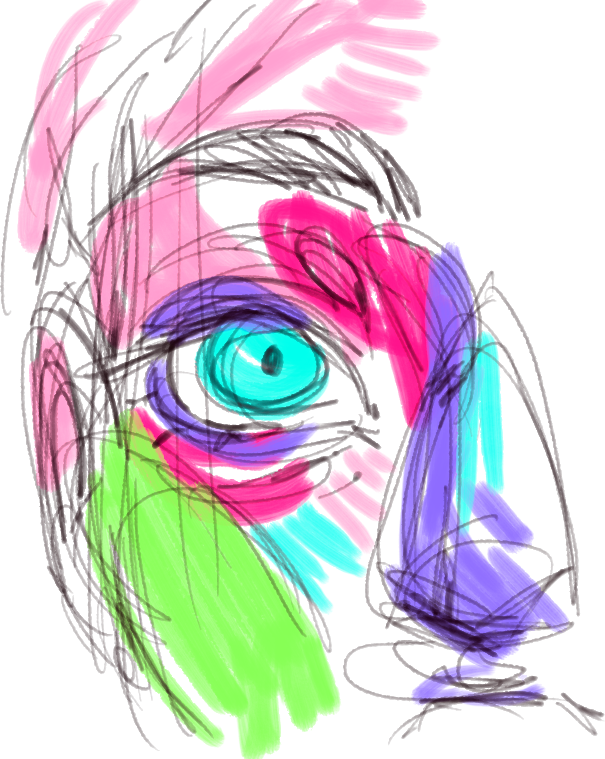 COffiCEPTO DE  COffiFLICTO
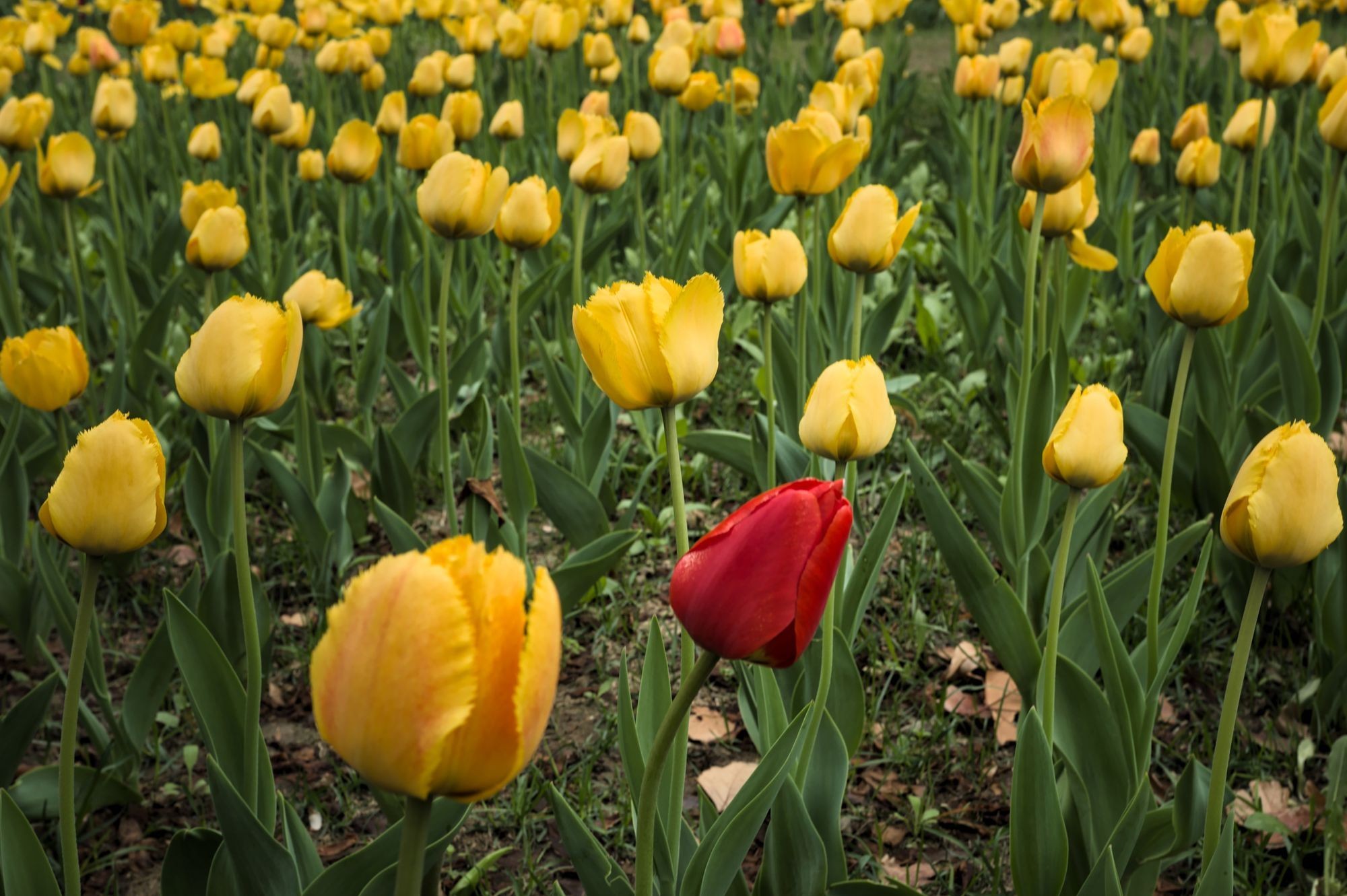 ¿Dónde está el conflicto?
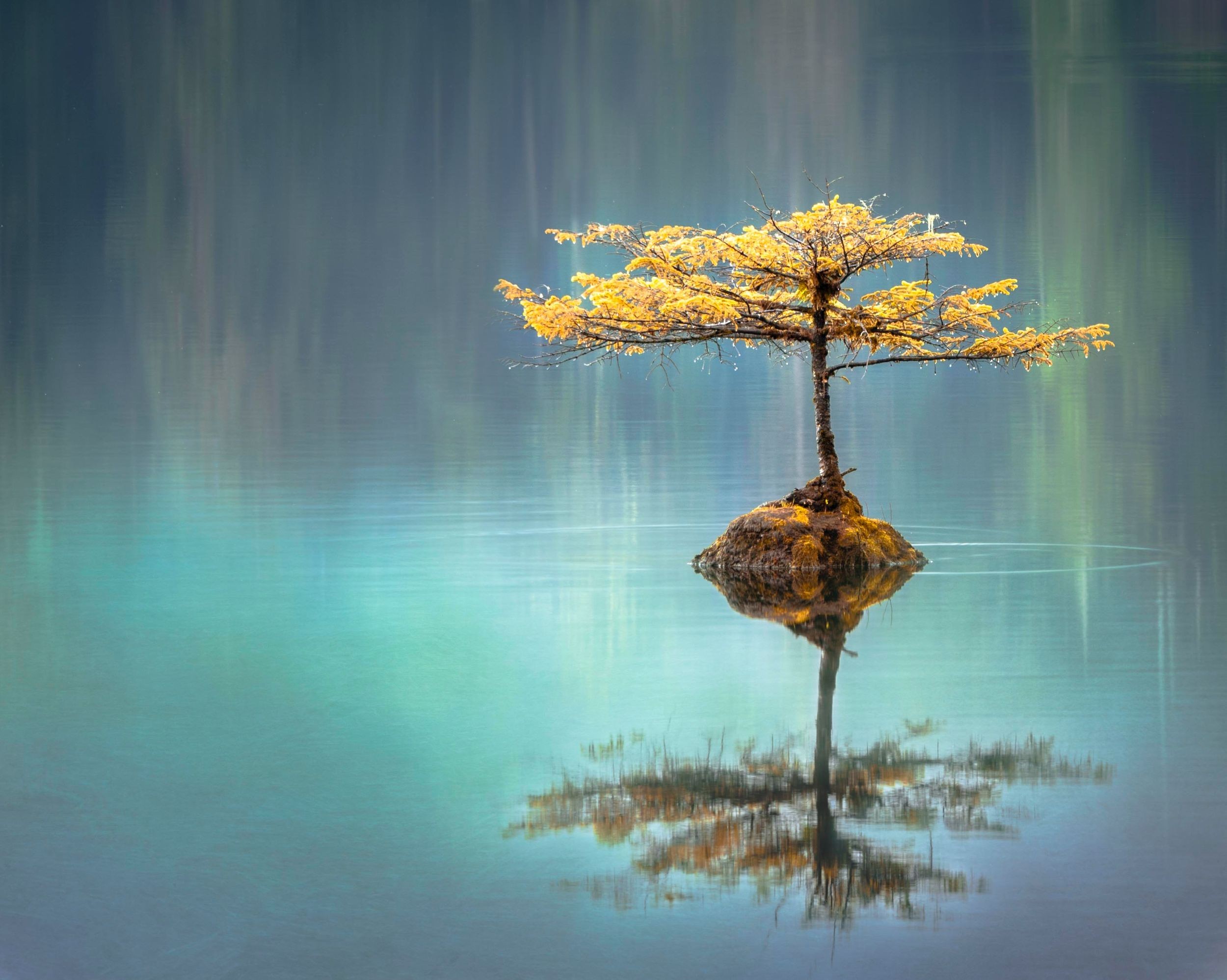 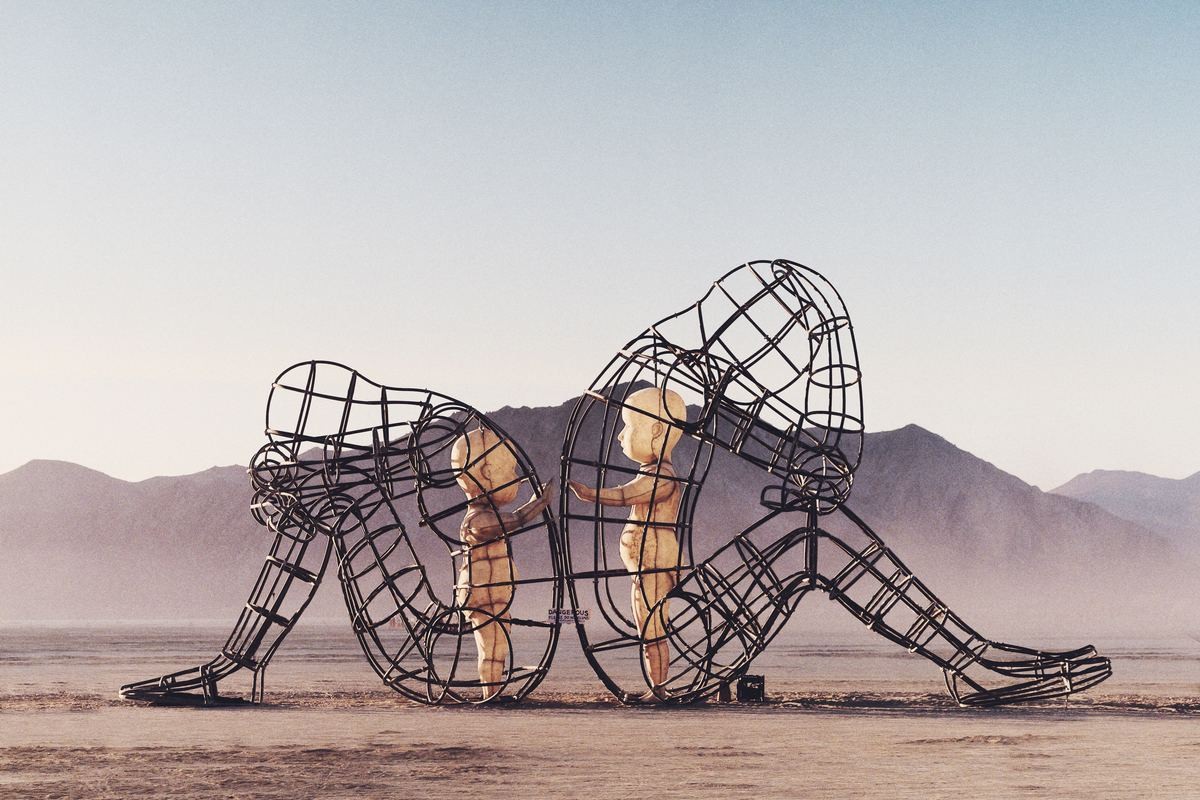 E L	C O N F L I C T O	E S T Á	E N...
LAS RELACIONES
NO EN LAS DISPUTAS
LAS RELACIONES
NO EN LAS PERSONAS
Photo by Gerome Viavant on Unsplash
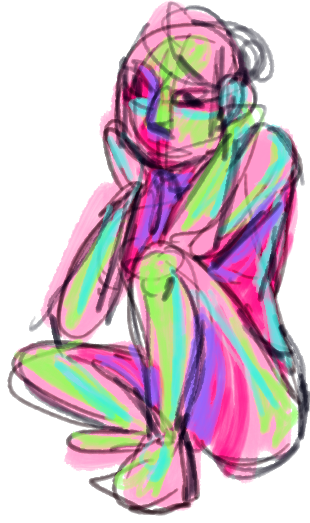 El conflicto es la no aceptación de  la diferencia
la materia prima del conflicto es  emocional
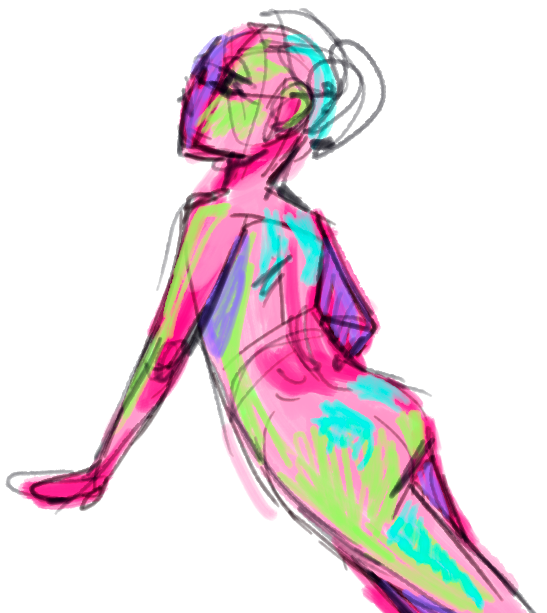 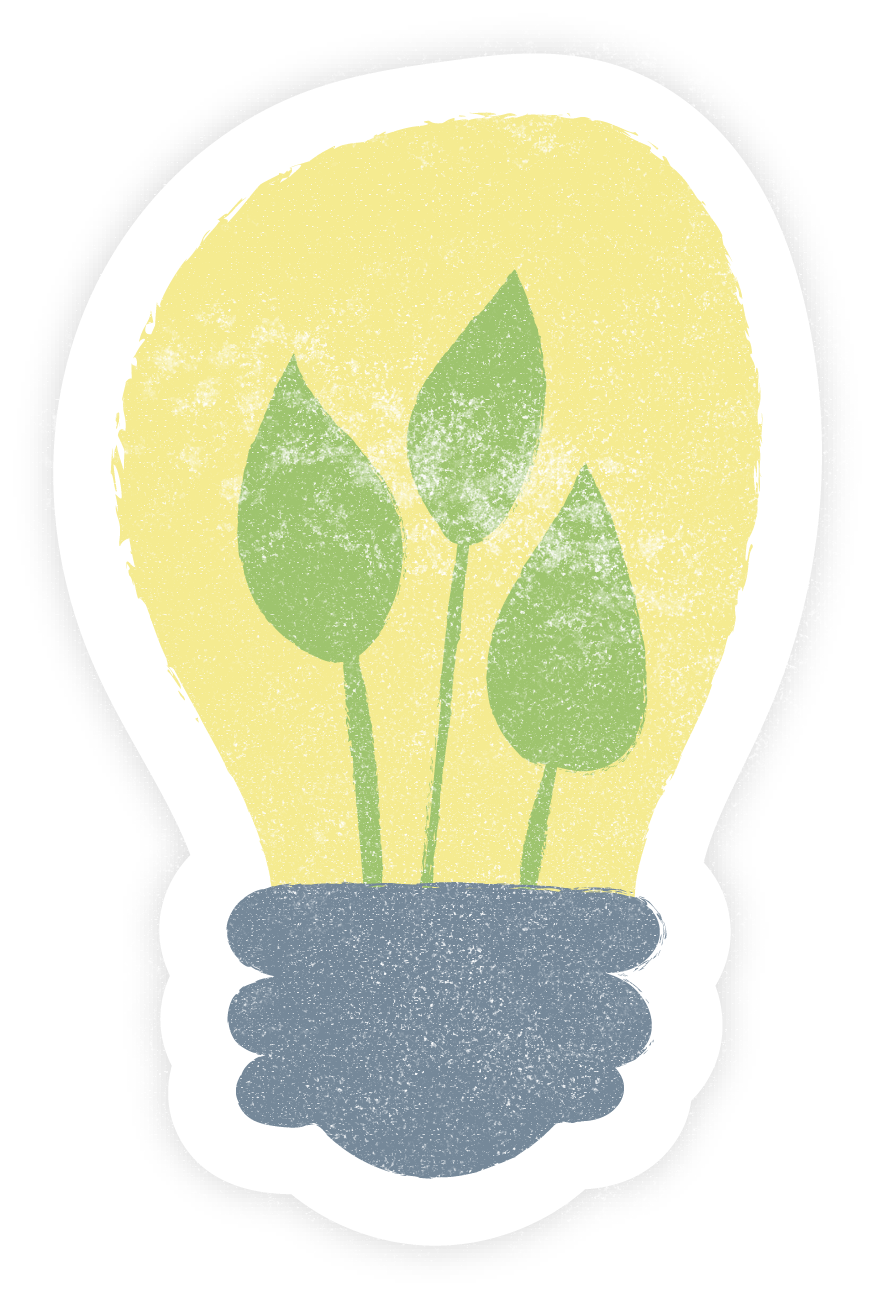 El co ticLo es una
OP9 TU 4DAL RE  ‡ pa a  ap ender
no hay emociones + ni -  todas son adpatativas
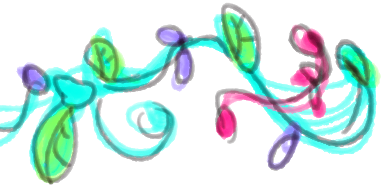 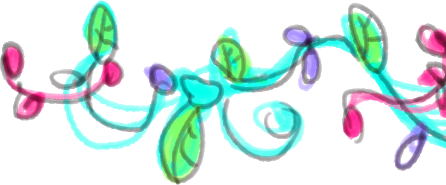 el conflicto supone una oportunidad para

APRENDER SOBRE MI  APRENDER SOBRE LAS OTRAS PERSONAS
APRENDER A SENTIRME BIEN
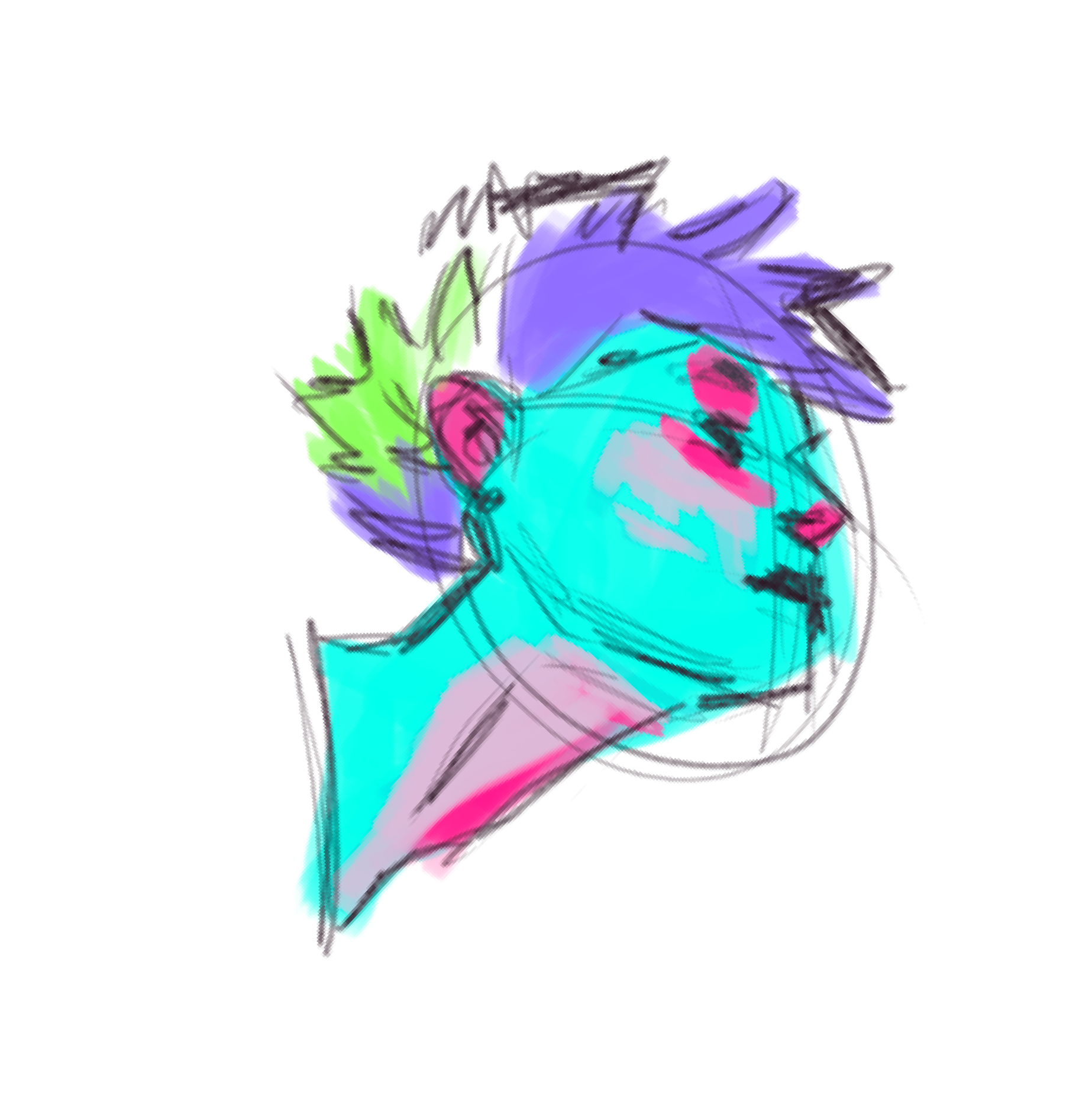 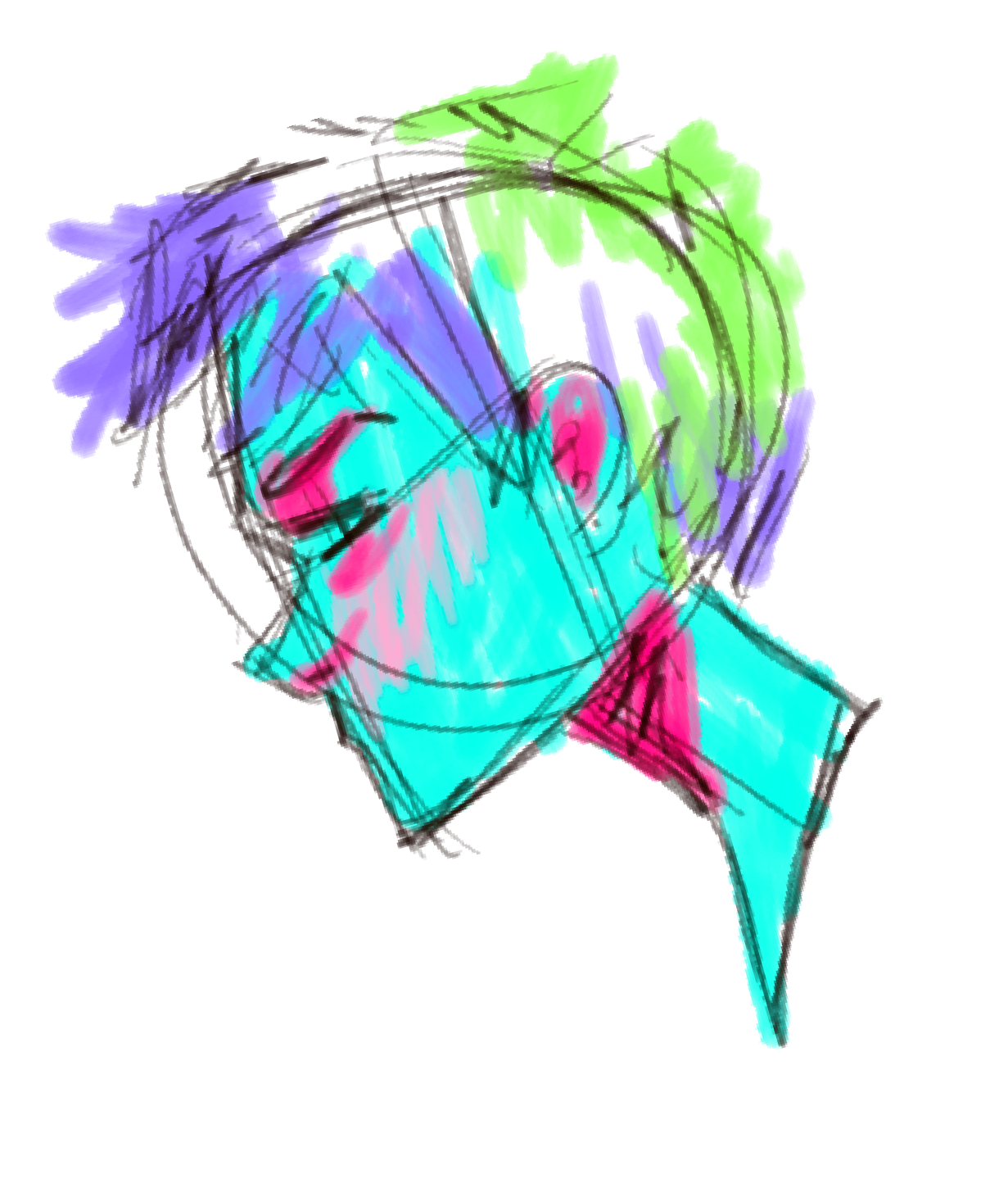 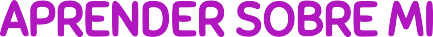 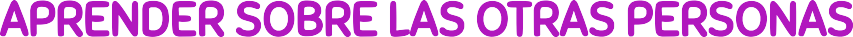 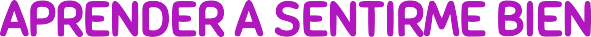 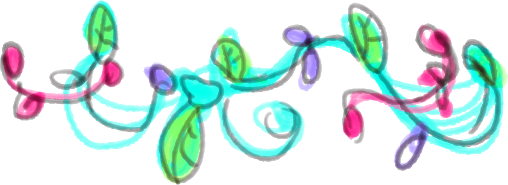 ¡SI LO TRANSFORMAMOS!
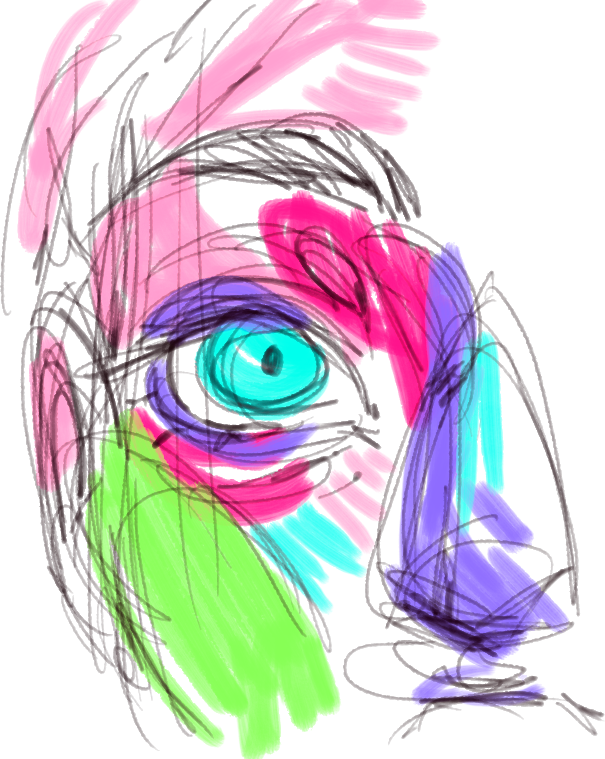 ¿Qué sabes sobre el  cerebro adolescente?
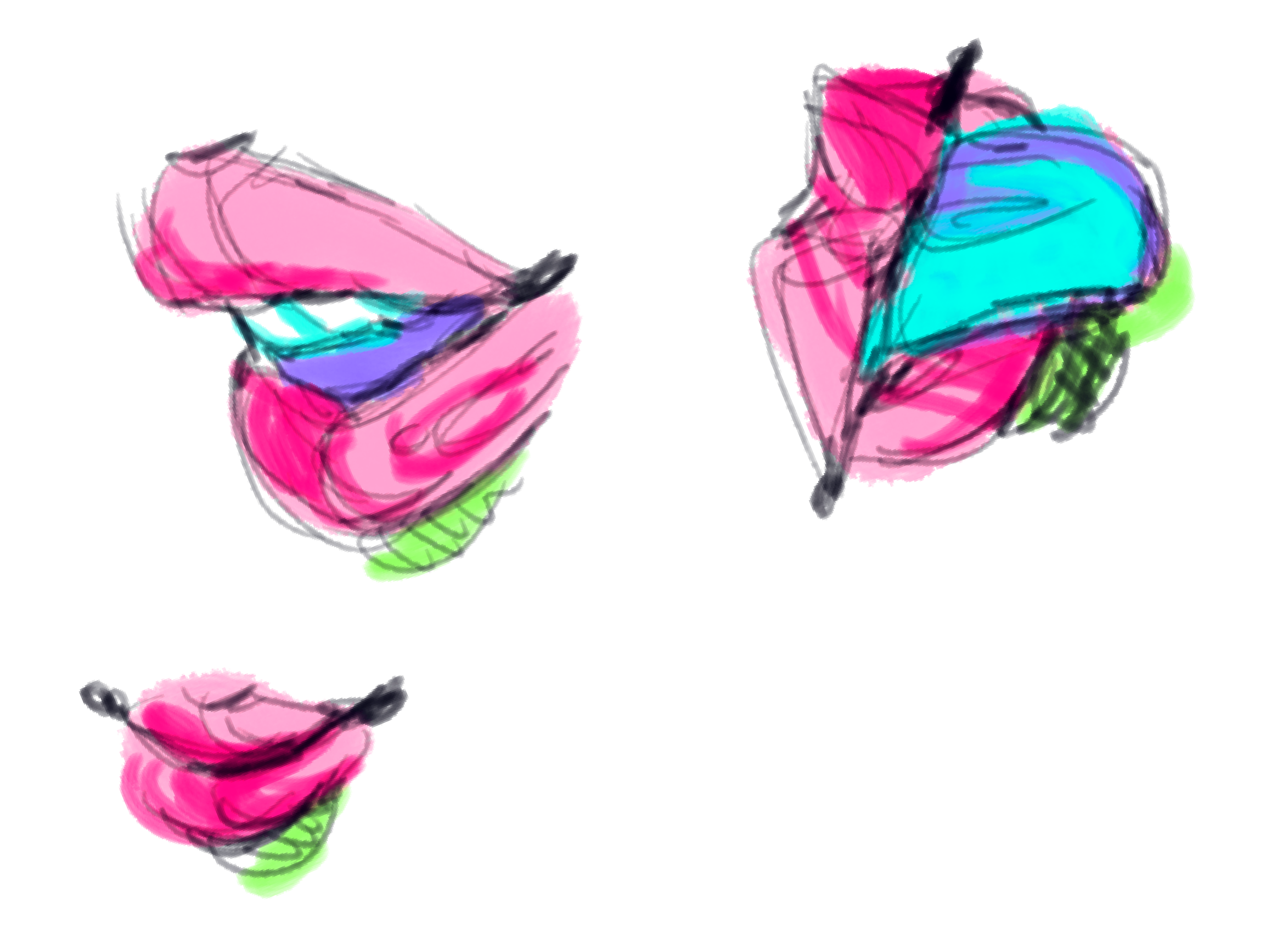 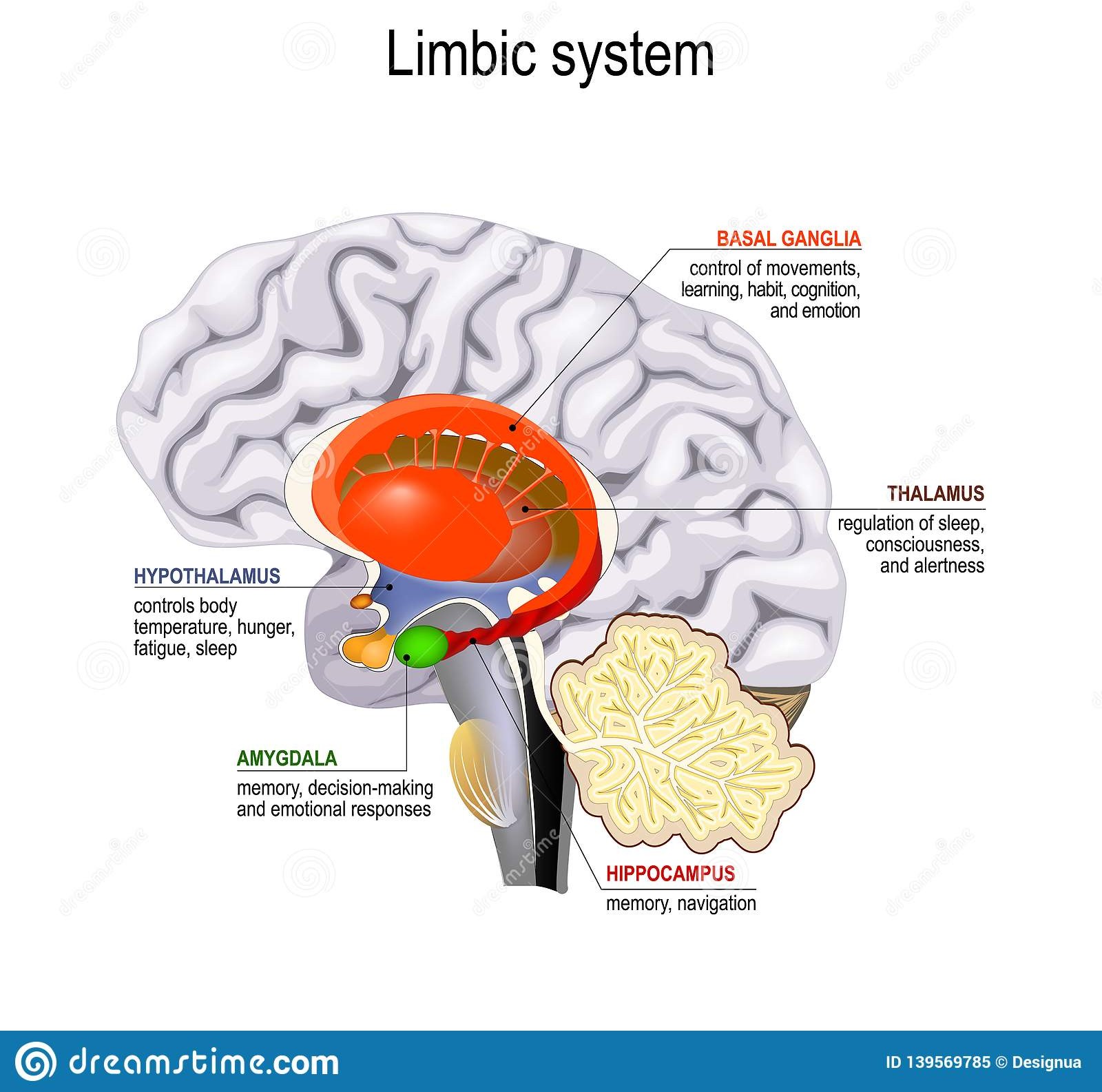 La no aceptación: no hay diálogo entre  funciones ejecutivas y sistema límbico
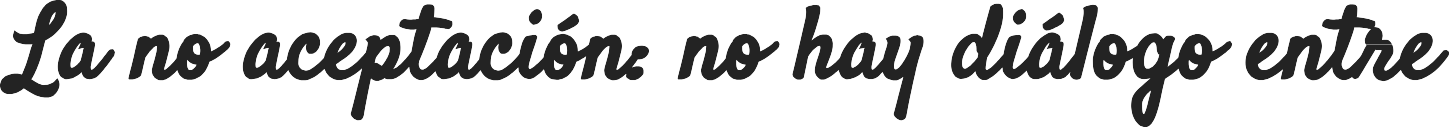 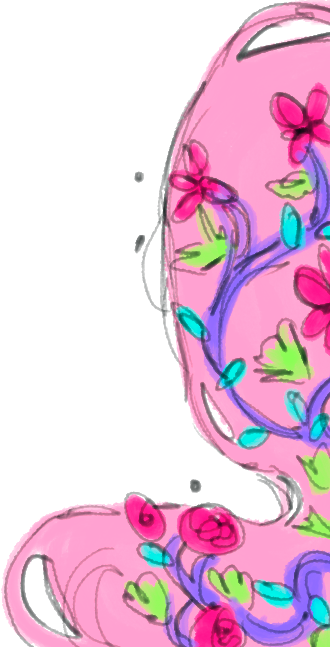 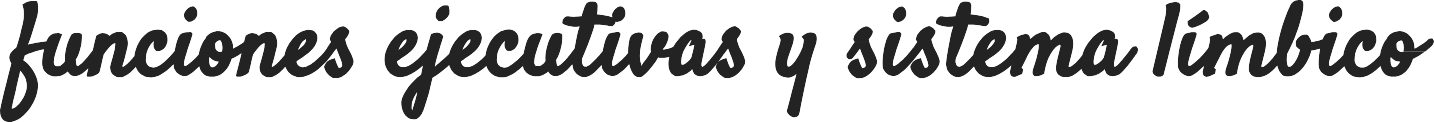 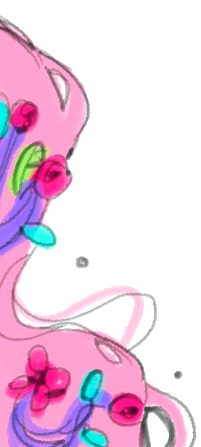 Las funciones ejecutivas (básicas): flexibilidad cognitiva,  memoria de trabajo y control inhibitorio
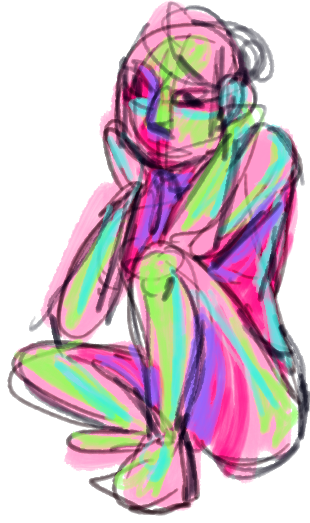 Para transformar el  conflicto
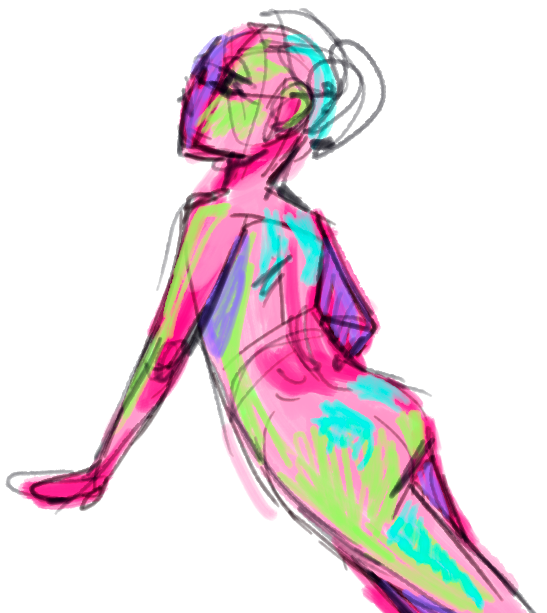 la mirada está puesta en el futuro  primero, en el presente después y  si es necesario, en el pasado

la finalidad es celebrar las  diferencias
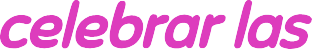 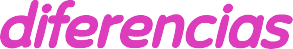 Javi e Imad son amigos desde primaria  y desde que empezaron el instituto no  se separan. Cómo están en 1ESO están  con compañeros nuevos.
Imad es muy abierto y enseguida ha  hecho relación con los nuevos, algo que  no gusta demasiado a Javi que es un  chico bastante cerrado y al que le  cuesta relacionarse.
Caso
La tutora ha indicadoque hicieran  grupos de cinco para realizar un trabajo  en el espacio de tutoría. Los nuevos  han pedido a Imad que vaya a su grupo,  ya que necesitan uno más. E Imad dice  que ningún problema.
De repente, en clase de mates, Imad se
enfada mucho y empieza a discutir  fuertemente con Javi.
JAVI	E	IMAD
La profesora se da cuenta y pregunta  qué está pasando.
Imad le cuenta que Javi le ha pasado  una nota escrita en la que le ha  insultado.

La profesora pide entonces a Imad que  le enseñe la nota, y Javi se abalanza  sobre Imad cogiéndole el papel de las  manos, rompiéndolo, y comienza una  pelea entre ambos que acaba con la  expulsión de los dos de la clase y una  amonestación a ambos por parte de la  Dirección.
JAVI	E	IMAD
Analicemos
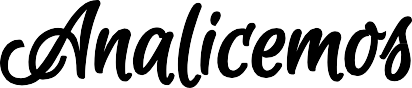 ¿Qué ha observado la profesora?

¿Qué puede pensar la profesora?

¿Cómo se puede sentir la profesora?

¿Qué preguntas puede hacer la  profesora?
Propongamos
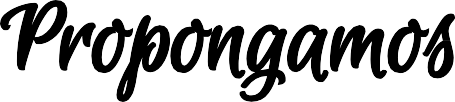 ¿Qué acciones podemos  realizar ante esta situación  en el aula?
MÁS  INFORMACIÓN
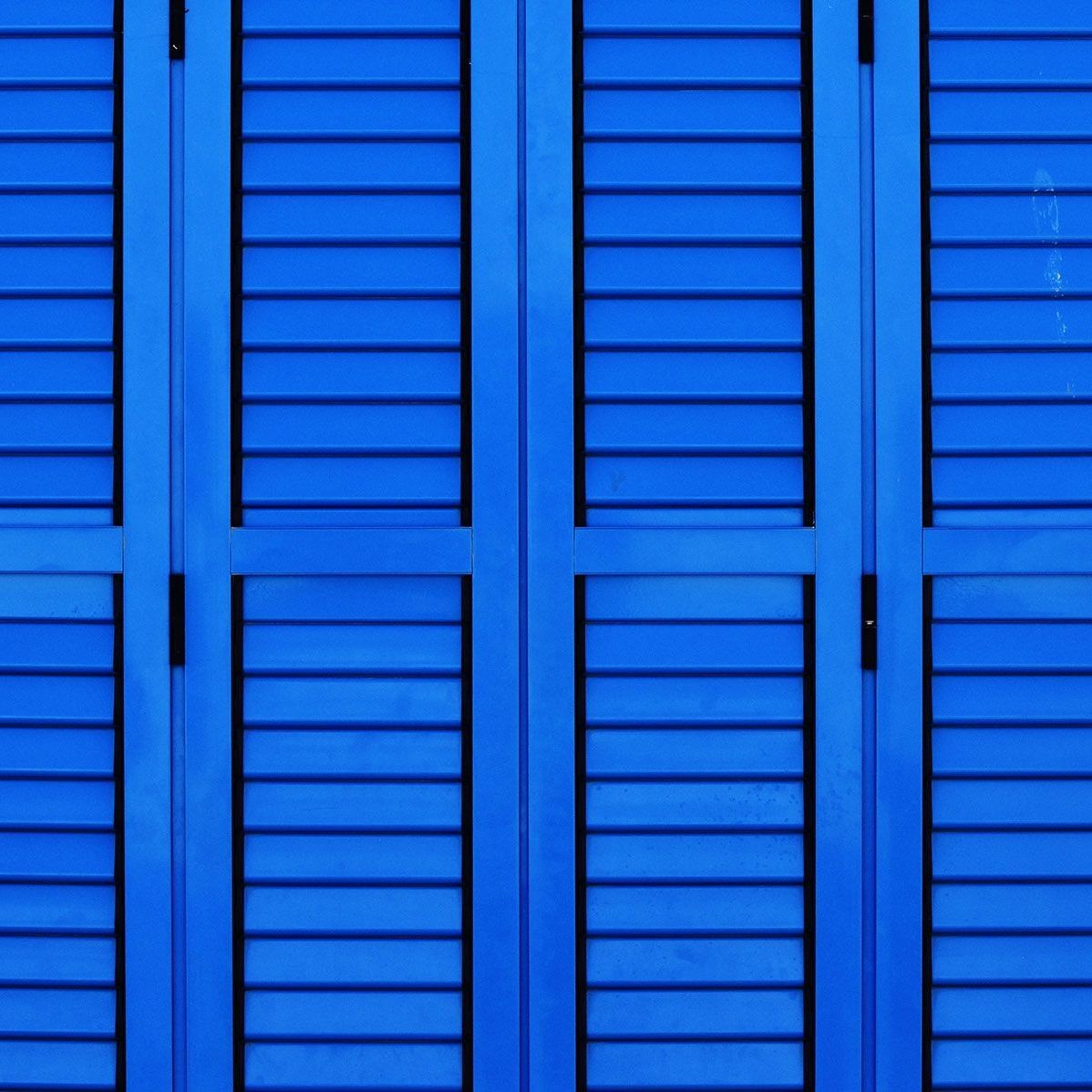 Durante la clase, Javi entrega una  nota a Imad en la que, además de  insultarle, le dice que ya no será  más su amigo porque le ha  traicionado al irse con el otro  grupo , que él llama de "frikis y  pringados" y que él ha pasado  aser un piiiiiiiiiiiiiiiii friki pringado
... Y MÁS
Javi e Imad lo hacen todo juntos,  especialmente en el instituto.
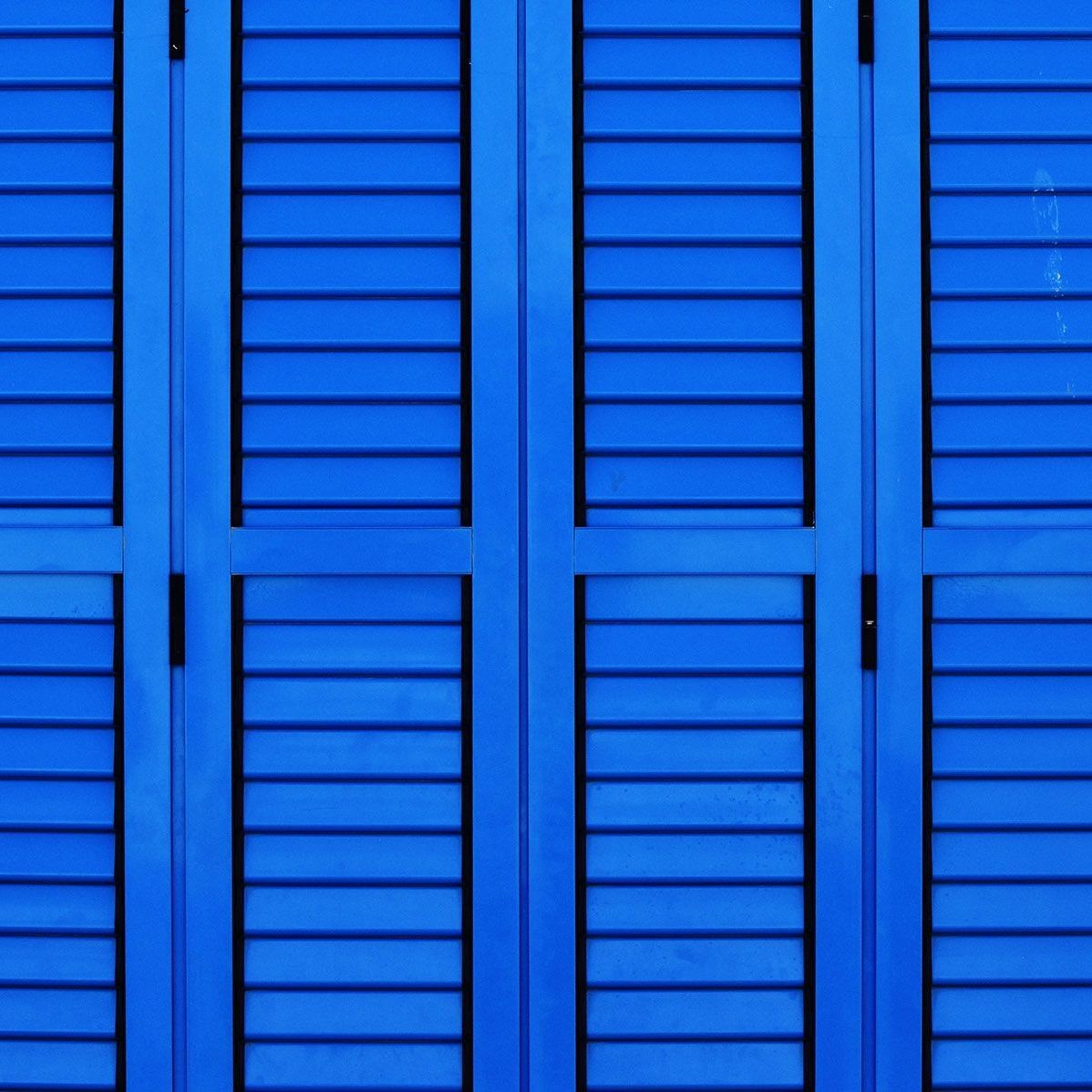 Javi así se siente seguro porque le cuesta  relacionarse.

Cuando Imad cambia de grupo sin avisar a  Javi, Javi se siente traicionado y solo.

A Imad le gusta conocer gente nueva,  quiere hacer más amigos y no pensaba  que sentara tan mal a Javi a quien aprecia  con locura
Javi e Imad lo hacen todo juntos,  especialmente en el instituto. Javi así se  siente seguro porque le cuesta  relacionarse.
... Y MÁS
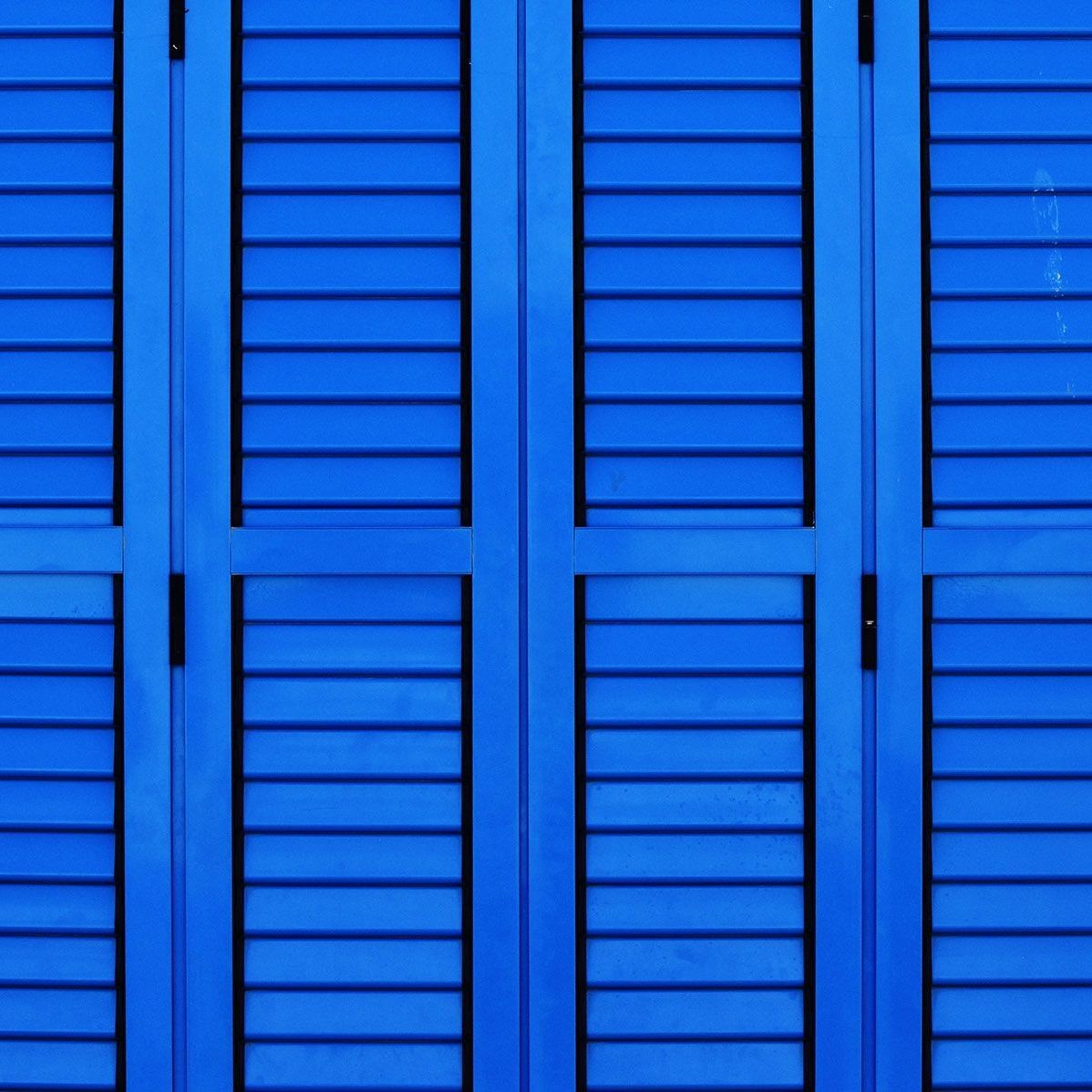 Imad ha empezado a salir los fines de  semana con otras personas sin  comentárselo a Javi

Cuando Imad cambia de grupo sin avisar a  Javi, Javi se siente traicionado y solo.

A Imad le gusta conocer gente nueva,  quiere hacer más amigos y no pensaba  que sentara tan mal a Javi a quien aprecia  con locura
Reflexionemos
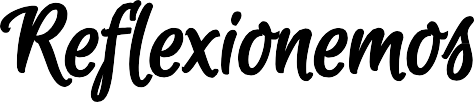 ¿Cambia esto alguna de tus  respuestas?
las preguntas iniciales de las partes
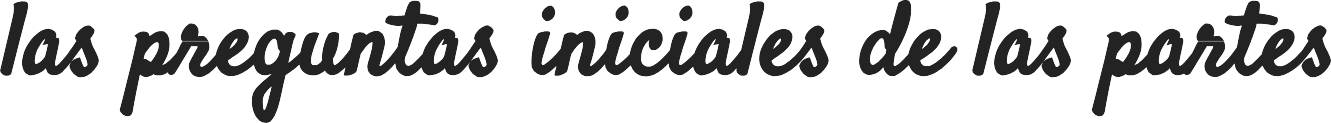 ¿Cómo?
¿Qué pasará?
¿Quiero?
¿Con quién?
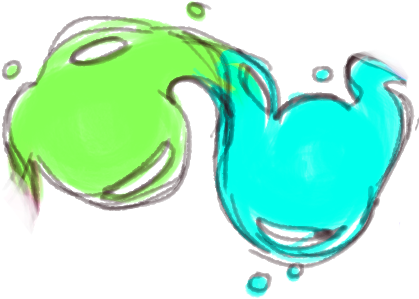 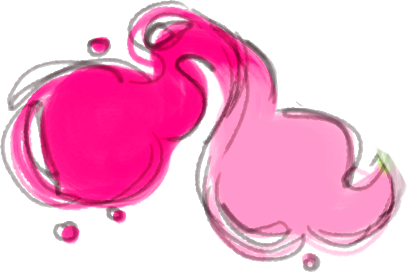 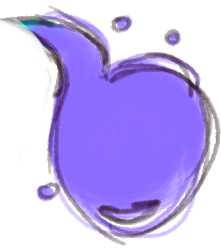 +
+
+
¿Cuándo y  dónde?
+
+
¿Para qué?
Las preguntas, abiertas y
respetuosas
(el objetivo supraordenado
o
el objetivo común)
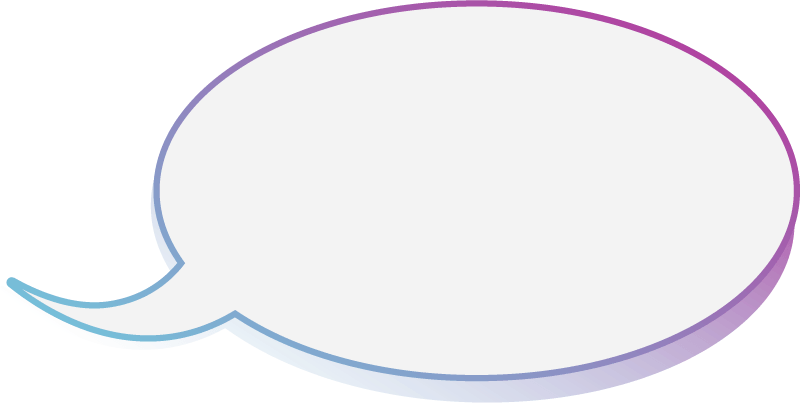 P EGG TA 
P  INC4PI   TE
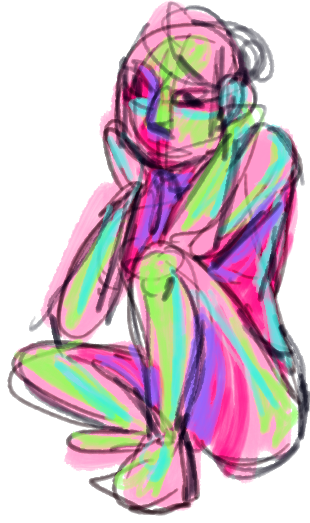 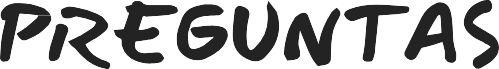 ¿QUÉ?
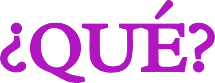 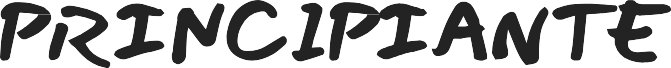 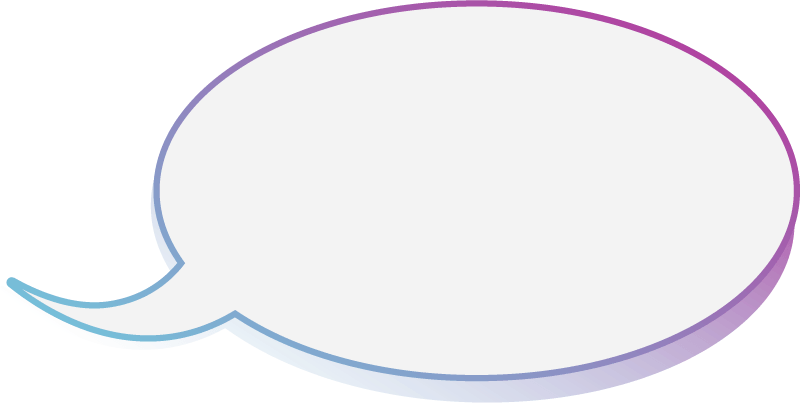 ¿COMO?
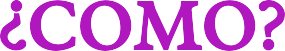 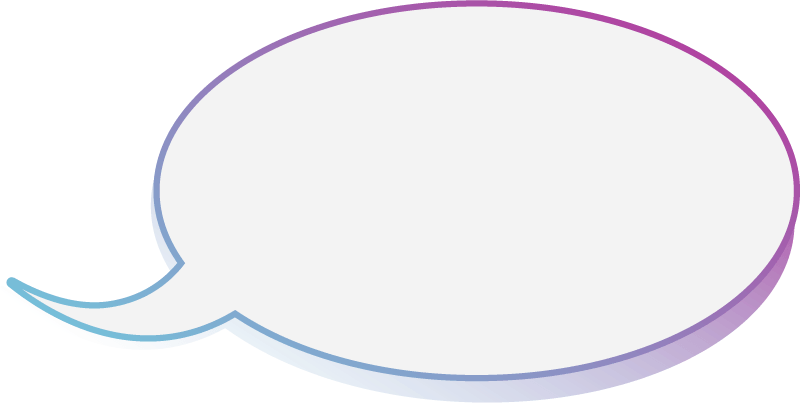 ¿CUANDO?
(mirada futuro)
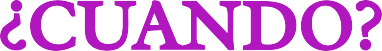 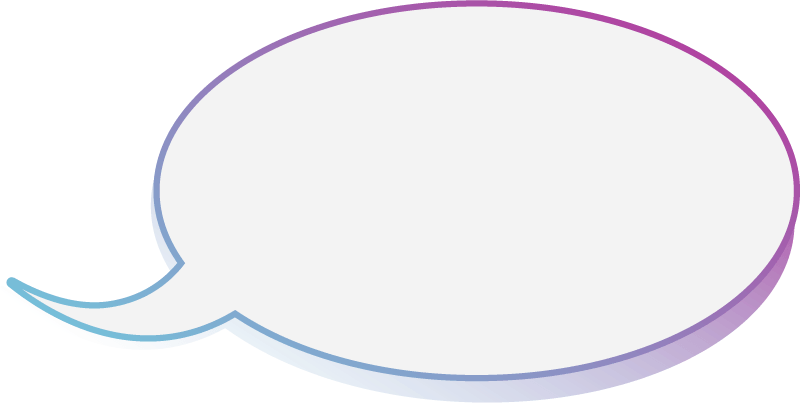 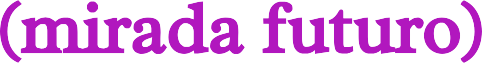 ¿PARA QUÉ?
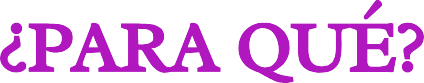 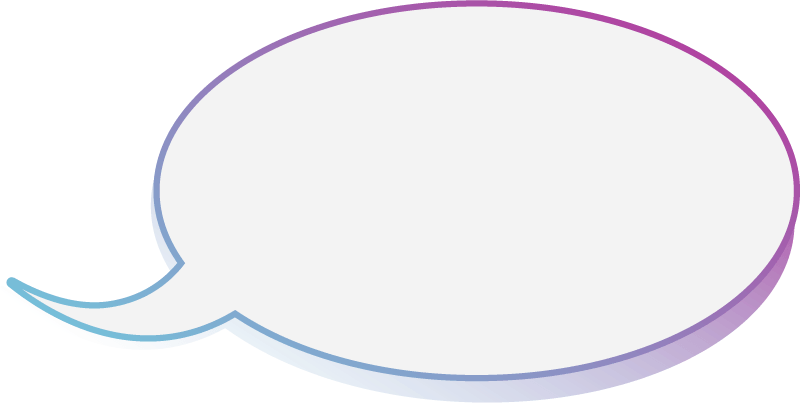 ¿QUE TE  FACILITARÍA...?
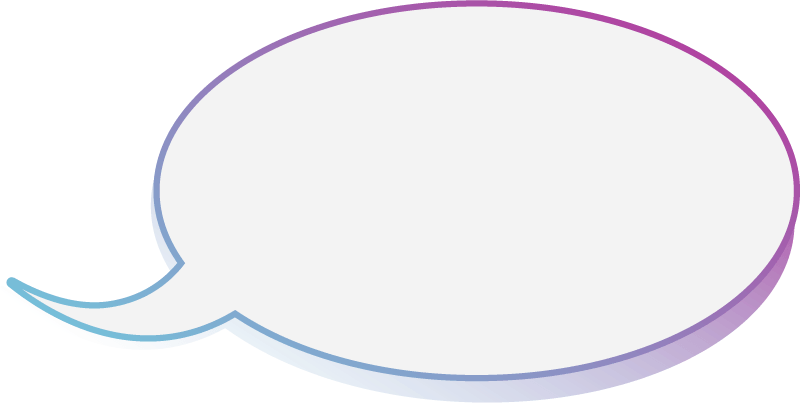 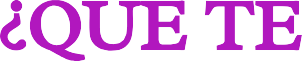 ¿CUAL DE TODAS  ES LA MEJOR DE  LAS OPCIONES?
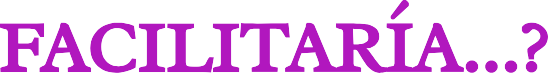 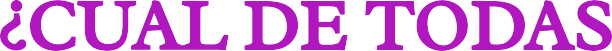 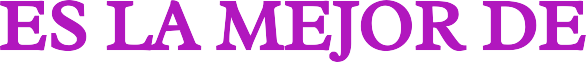 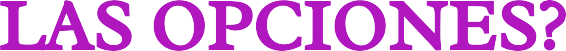 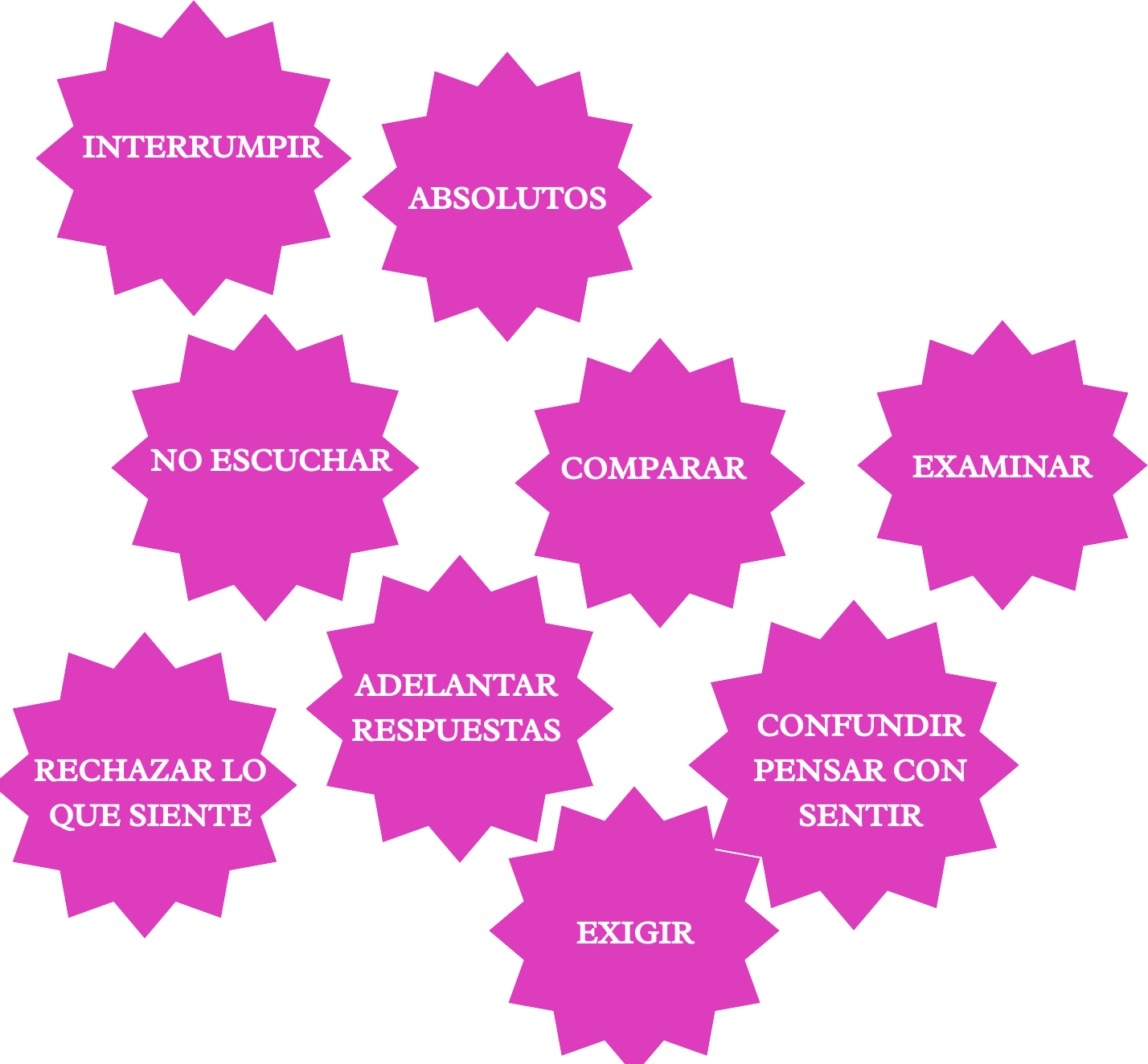 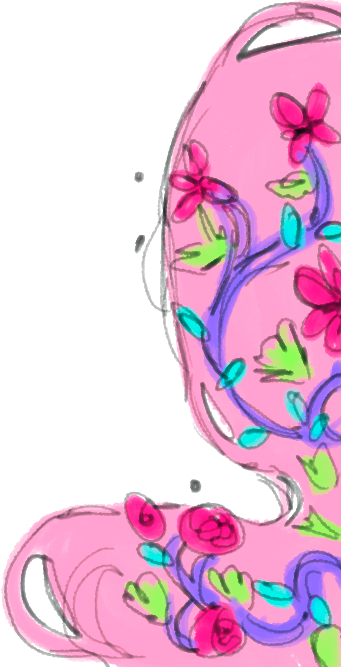 INTERRUMPIR
JUZGAR
ABSOLUTOS
Bloquear la  comunicación
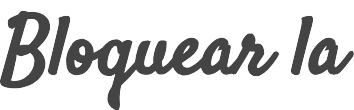 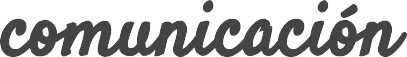 NO ESCUCHAR
EXAMINAR
COMPARAR
(lo que ffiO tiene que  pasar)
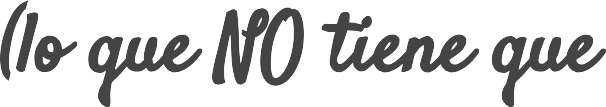 ADELANTAR  RESPUESTAS
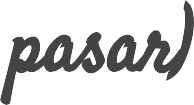 CONFUNDIR  PENSAR CON  SENTIR
RECHAZAR LO  QUE SIENTE
EXIGIR
Analizar cómo se abordan las situaciones de  conflicto que atraviesan cotidianamente el  entorno educativo, incluyendo qué  concepciones de conflicto tienen los  diferentes actores de la institución y las  familias.
Al inicio de clases, consensuar normas de  convivencia con los alumnos, incluyendo  acuerdos de comunicación: cómo pedir la  palabra, esperar y escuchar cuando un  compañero está hablando, delimitar qué  vocabulario se puede usar y cuál no.
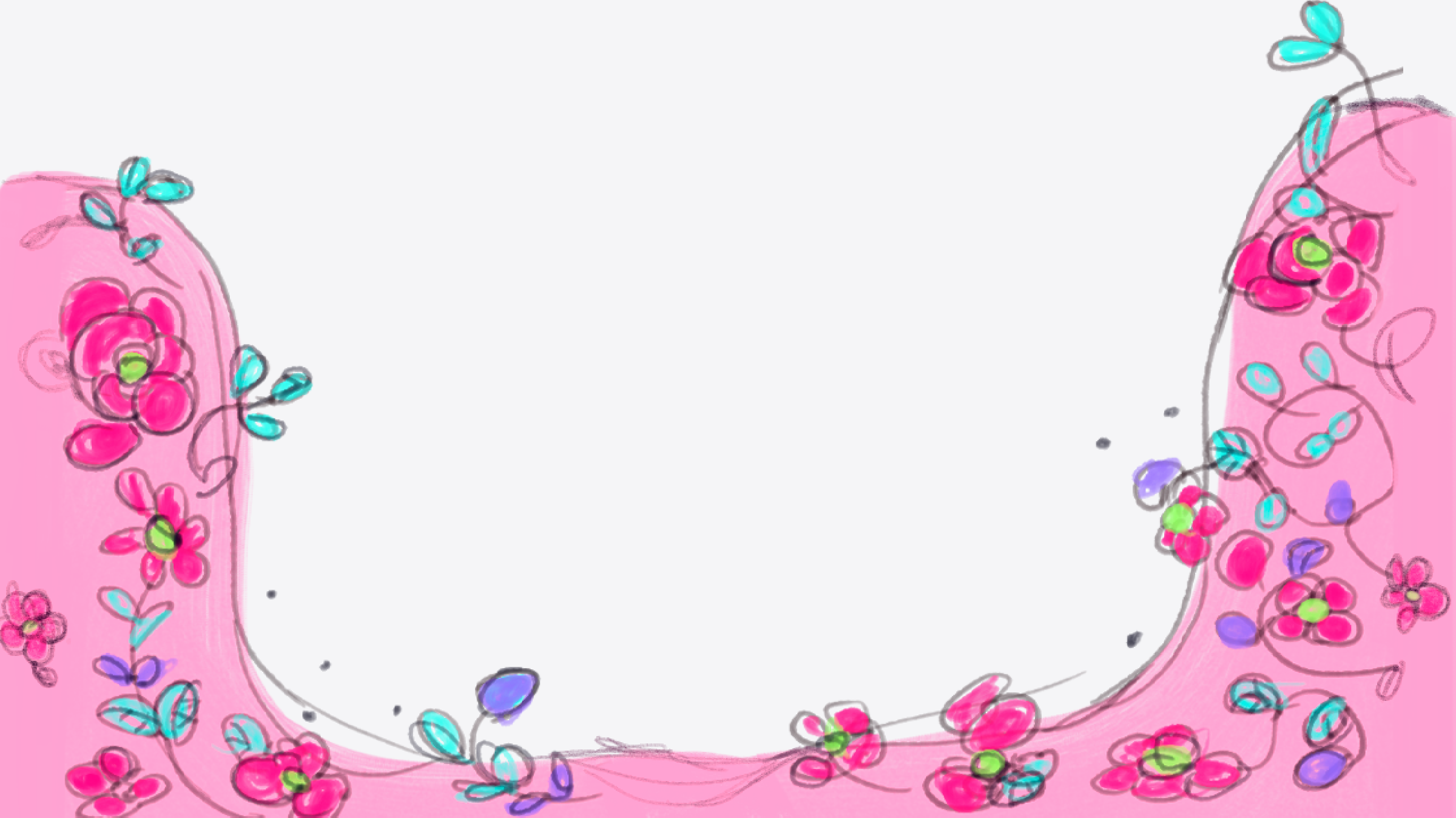 Identificar los lugares donde suelen ocurrir  los conflictos y cubrirlos con preceptores  (alumnado) o adultos de la escuela que  tengan buen trato con el alumnado y el  profesorado y estén atentos a si se
da alguna situación que resolver.
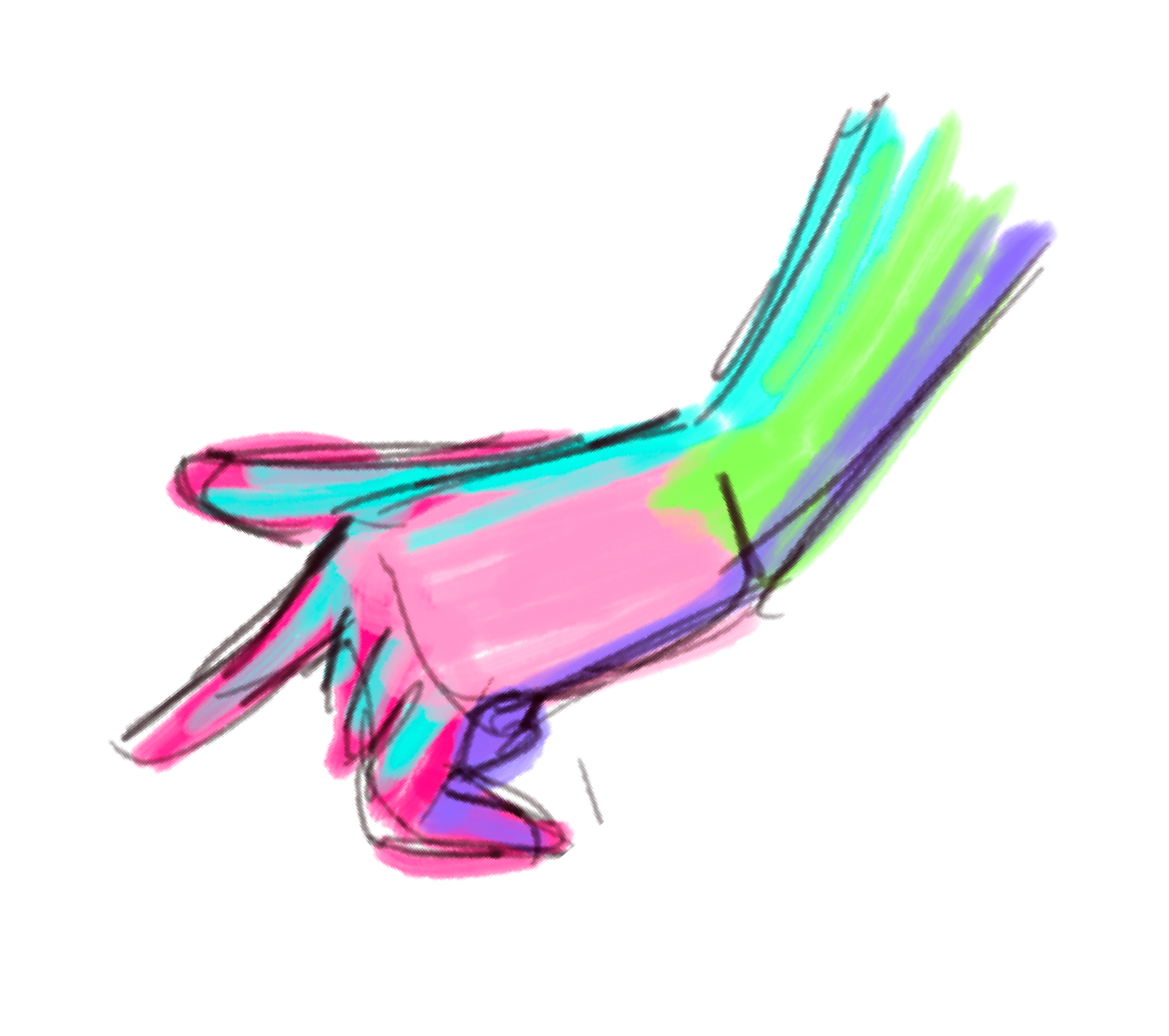 Cooperar para crear
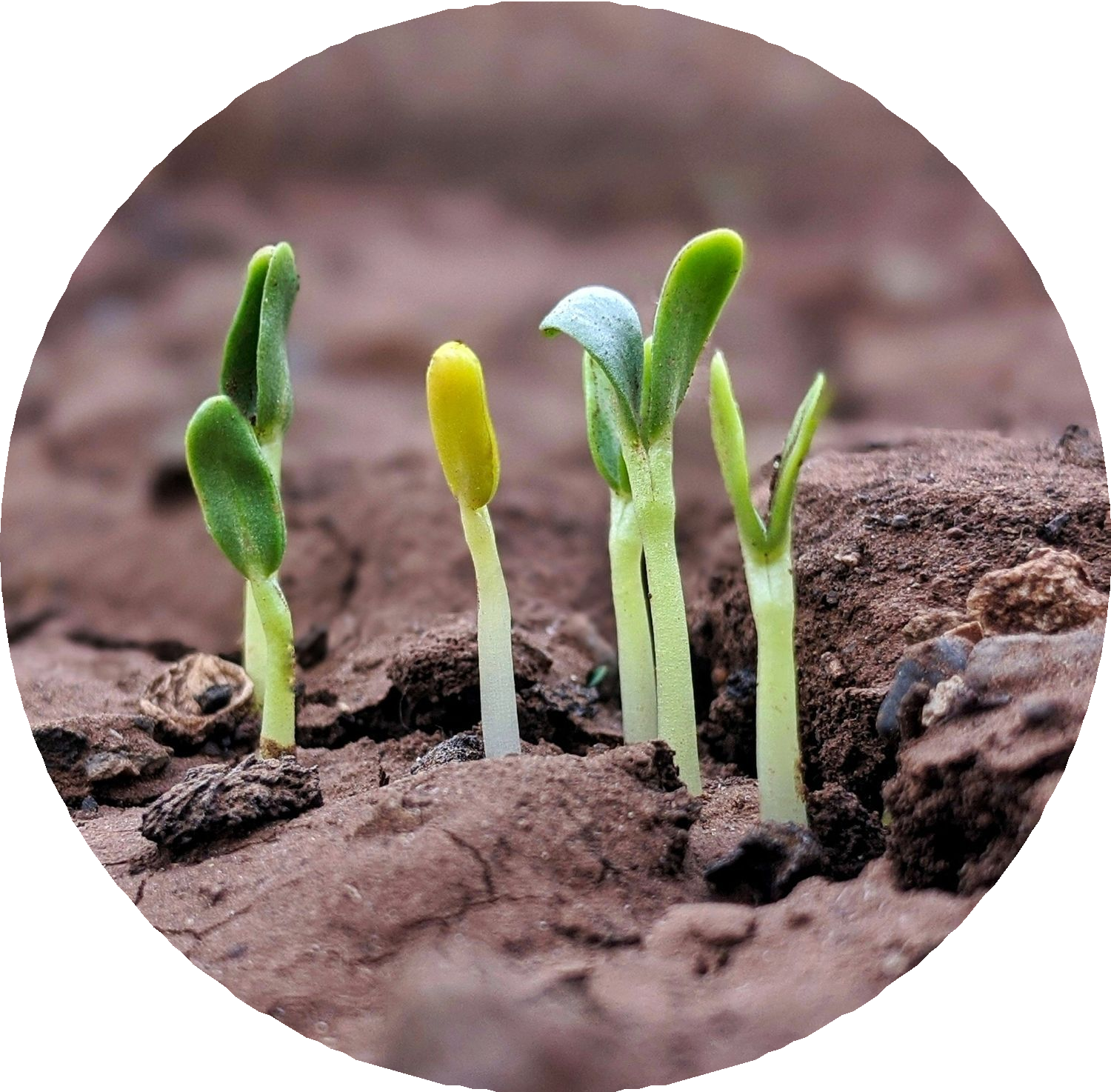 La confianza
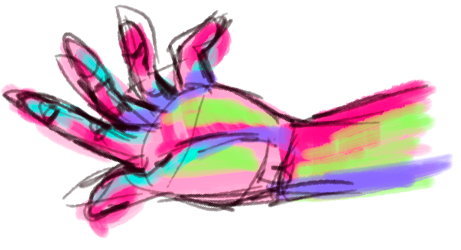 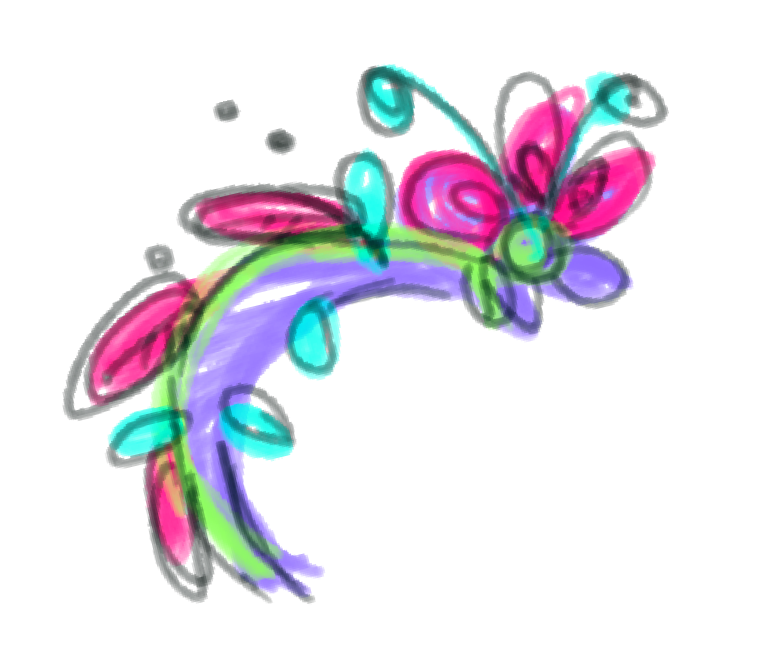 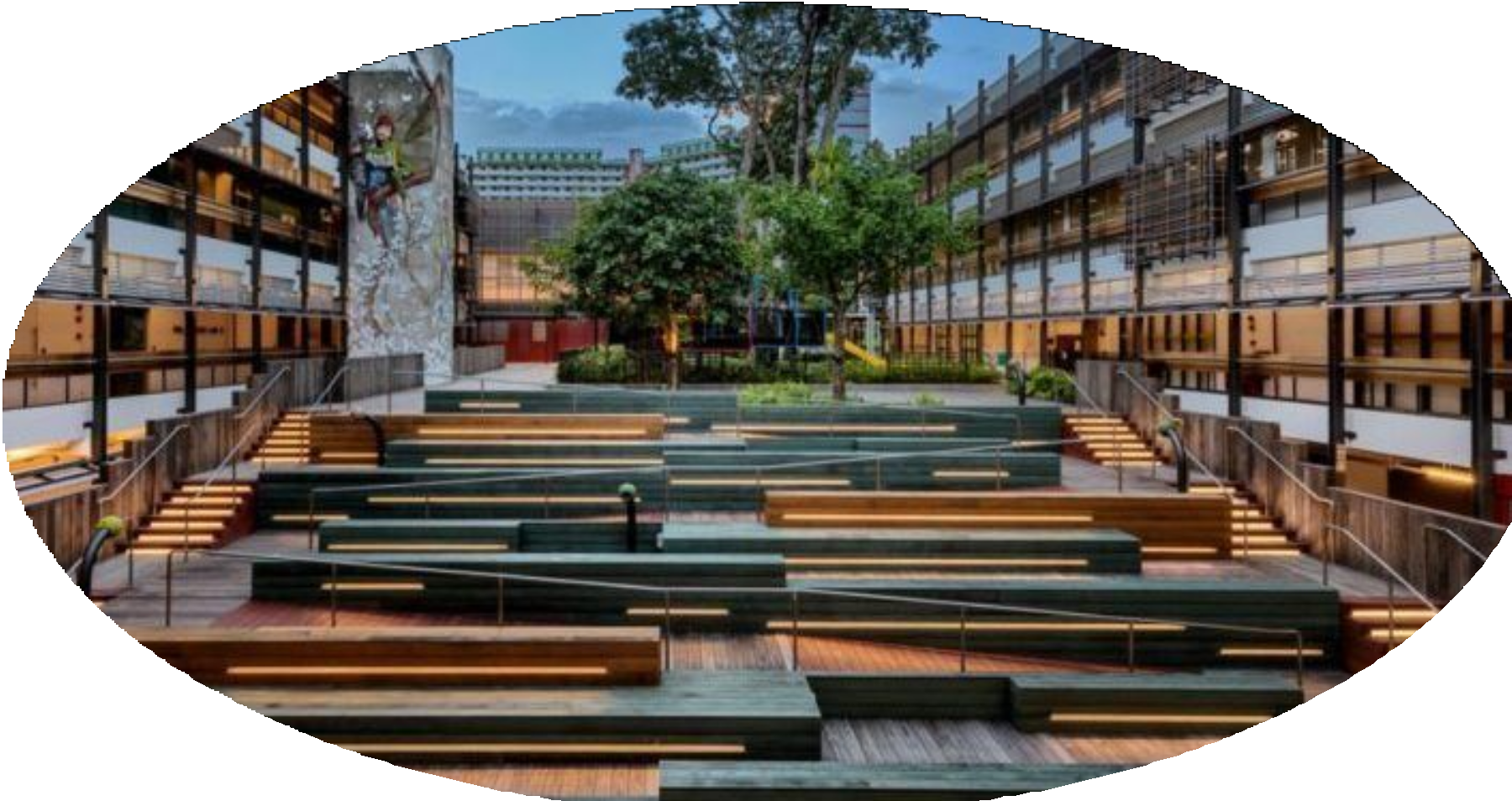 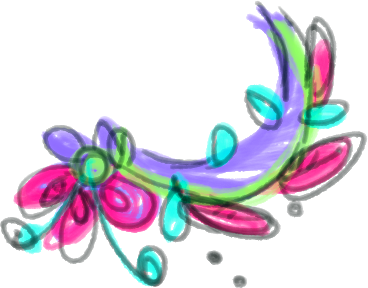 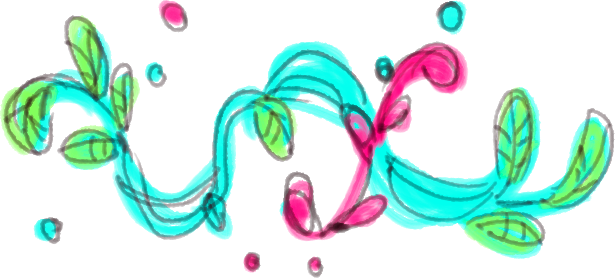 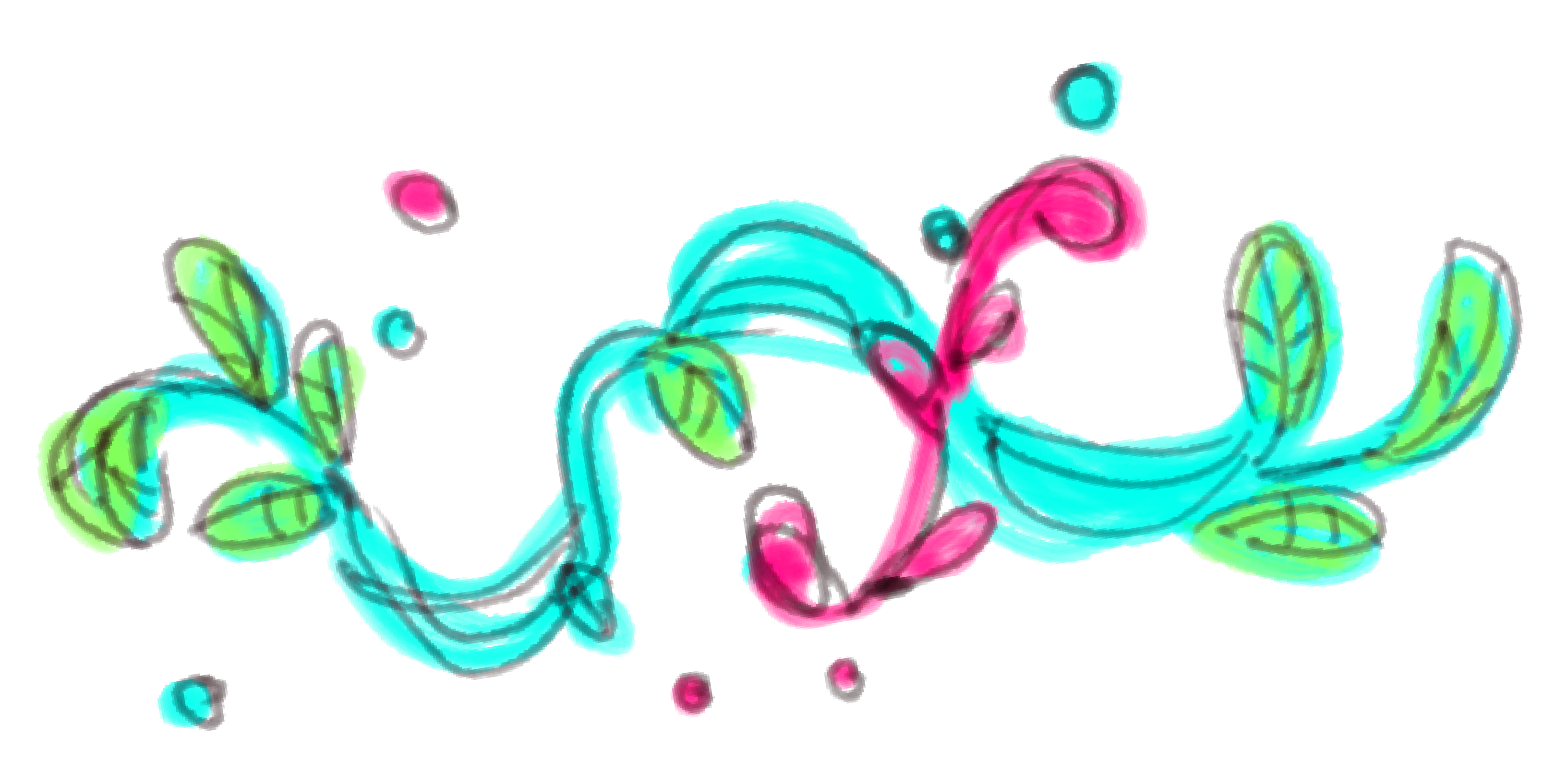 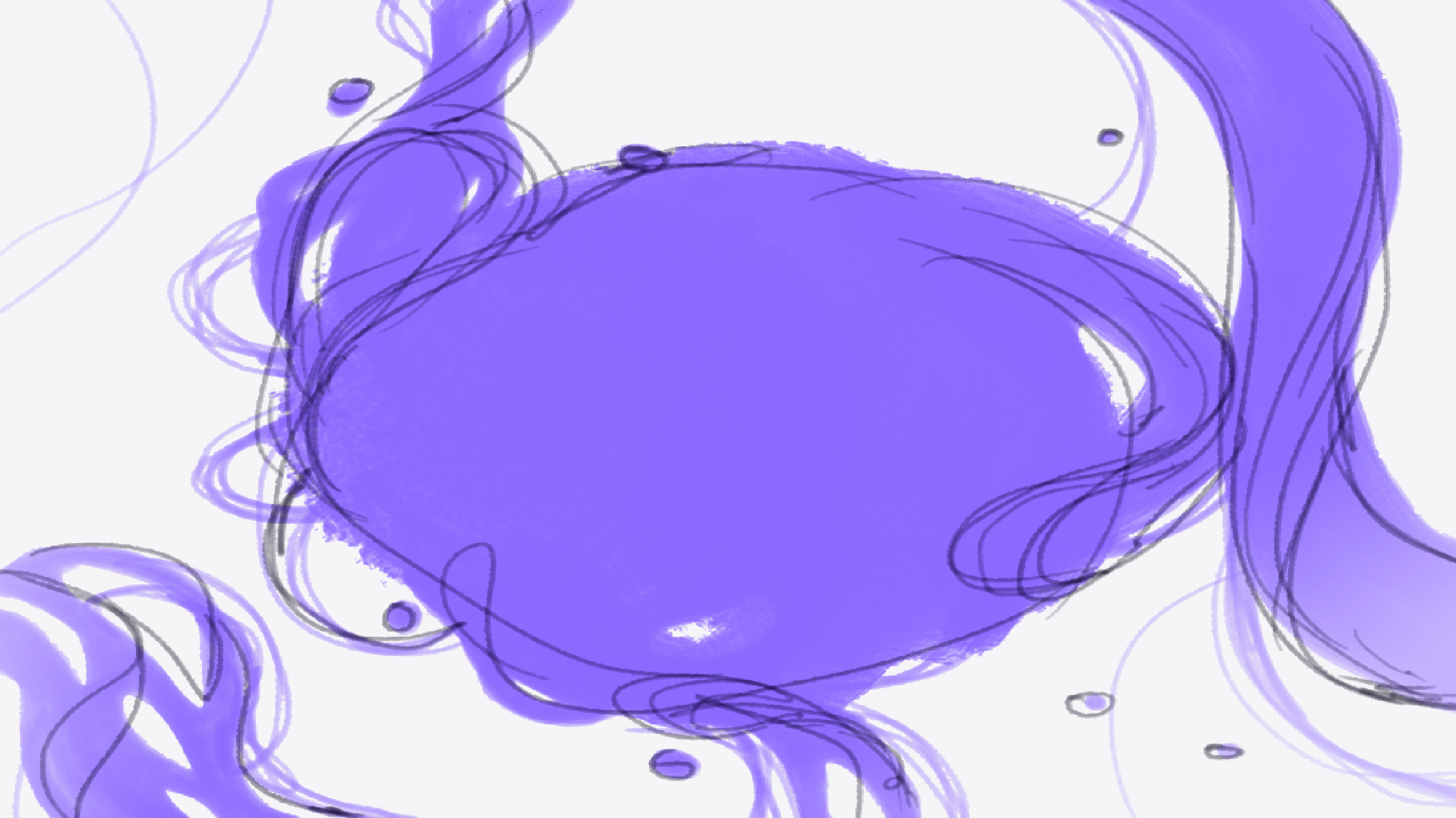 ¡Gracias!
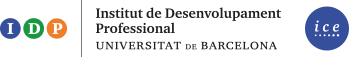 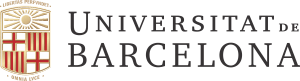 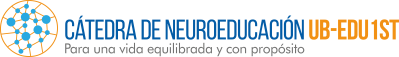